Flask Framework
Install requirement
Install pip
Install virtualenv
Install Flask
Install PIP
Download script dari link berikut :https://bootstrap.pypa.io/get-pip.py
Buka command promt dan arahkan ke folder dimana script di download
Lalu ketikan perintah python get-pip.py dan tekan enter.
Lalu ketikan pip –V di command promp maka akan keluar seperti ini , pip 18.0 from c:\users\administrator\appdata\local\programs\python\python37\lib\site-packages\pip (python 3.7)
Maka installasi berhasil
Install virtualenv
Buka command promp lalu ketikan pip install virtualenv 
Lalu ketikan lagi pip install virtualenvwrapper-win
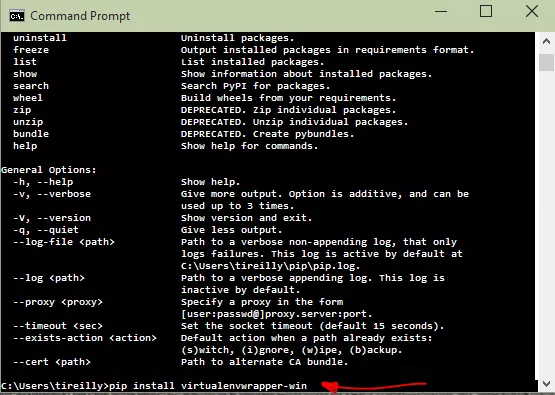 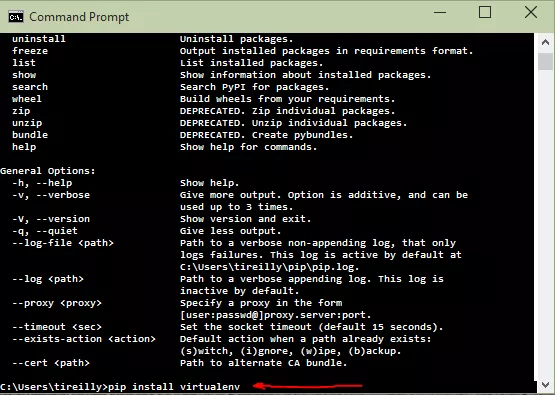 Membuat virtual environment
Ketikan perintah berikut mkvirtualenv HelloWorld
	


Lalu selanjutnya buat project folder, dengan contoh dev dan ketikan perintah perintah berikut :
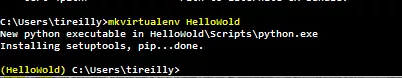 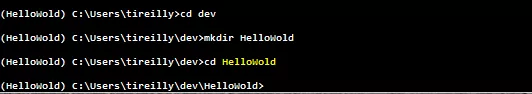 Selanjutnya pin atau set project directory dengan cara masuk kedalam folder yang tadi di buat lalu ketikan ‘setprojectdir .’
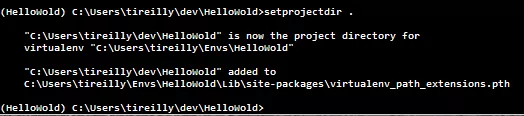 Workon and Deactive command
Untuk mengaktifkan kembali virtualenv maka cukup ketikan ‘workon <virtualenv yang sudah di buat>’ contoh nya tadi yang sudah di buat adalah HelloWorld maka tinggal ketikan ‘workon HelloWorld’.




Untuk mengnonaktifkan virutalenv cukup ketikan ‘deactive’.
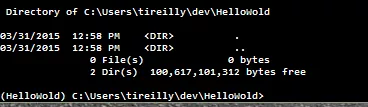 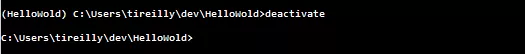 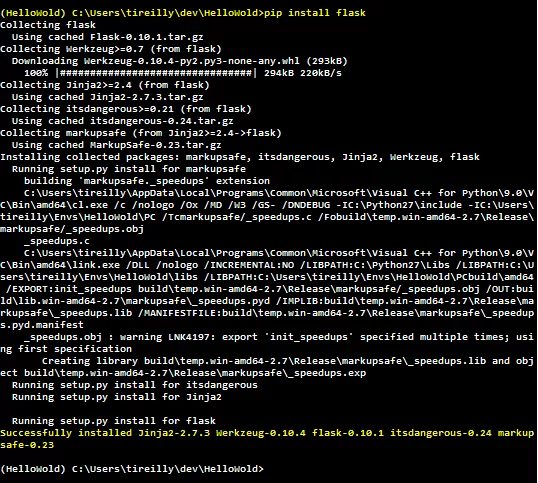 Install Flask
Install flask dengan mengetikan pip install flask
Stuktur Folder
Di dalam folder buat file app.py, dengan isi seperti berikut:
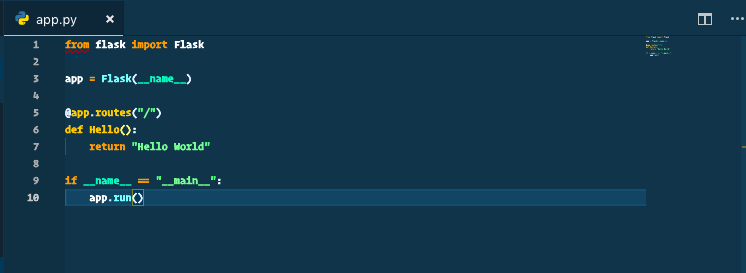 Pada terminal ketikan python app.py setelah itu buka pada browser dengan link localhost:5000
Base HTML
Base html digunakan sebagai template dasar untuk halaman yang akan di load berulang-ulang.
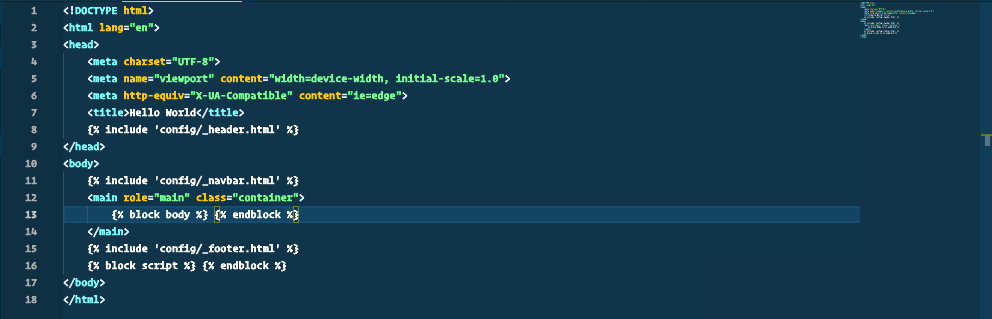 Susunan Folder Templates
Dalam Folder templates susunan terbagi menajdi 2 folder
Folder Config dan Page, dimana config berisi untuk hal hal umumseperti header, navbar, dan footer. Sedangkang page adalahhalaman yang akan di tampilkan.
Isi base.html
Isi config/_header.html
Isi config/_navbar.html
Isi config/_footer.html
Isi page/index.html
Halaman Website